Disequilibrium Approaches
An old but new model!
Goal of behavior analysis/operant conditioning
Successful approach to a priori assessment should satisfy 3 practical requirements
Transituational Solution: conceptual Analysis
Transituational Solution: conceptual Analysis
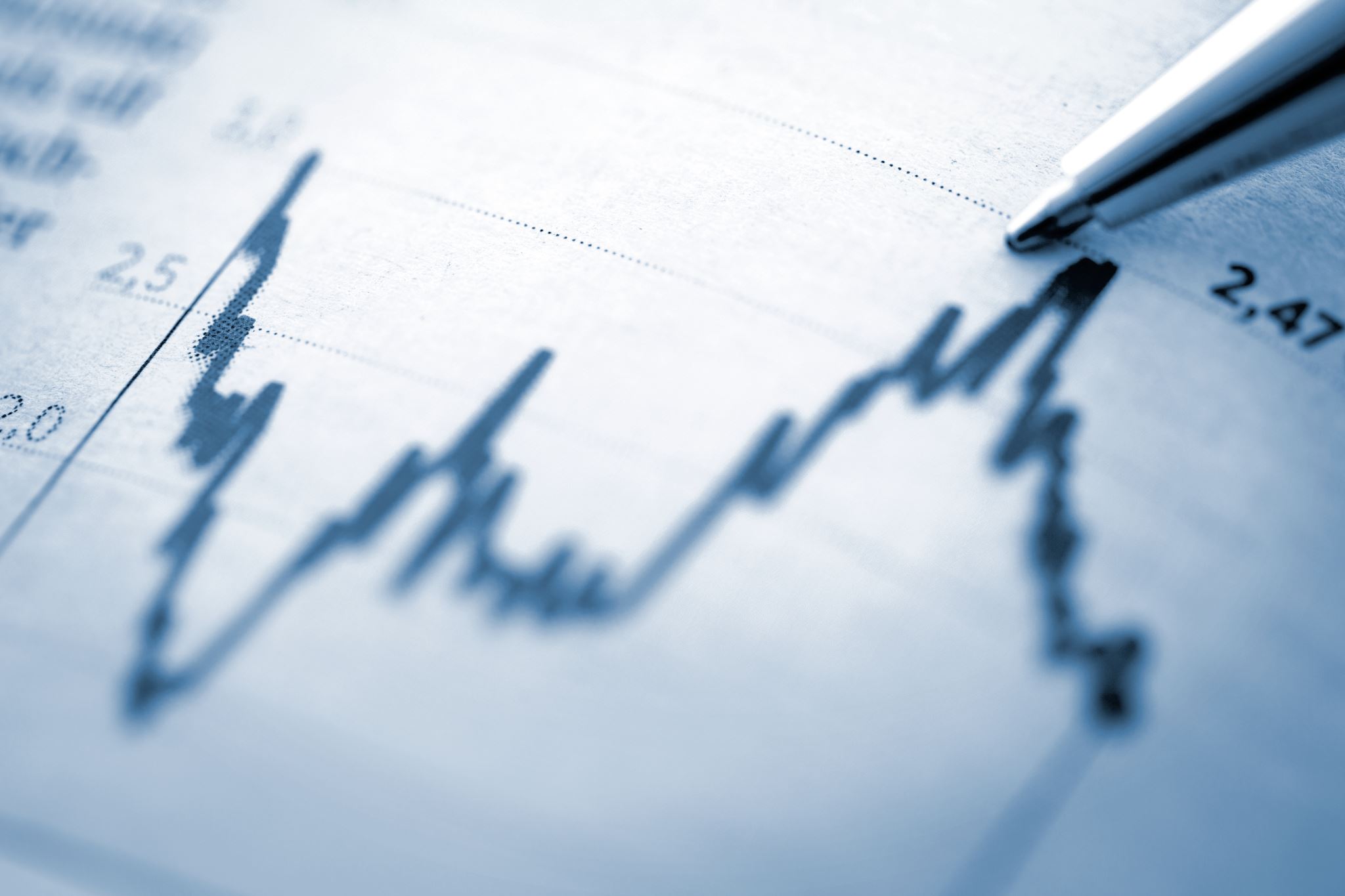 Application problems w/this approach:
STILL is most often used technique

Assessment techniques are intrusive

Often NOT effective: reinforcers change over time
Does not account for satiation effects, etc.
Not account for different situations
In applied world, do a reinforcer assessment once and assume it stays!

Lacks flexibility, accuracy

Ethical questions when using food, certain punishments
Premack's Probability Differential Hypothesis: (Grandma’s Law)
Premack (1959; 1965): distinct improvement over transituational view
Schedule in which a higher probability response is contingent upon a lower probability response will result in reinforcement
If you eat your peas (low prob) then you can have chocolate pudding (high prob)
 
Important change in concept of reinforcement in several ways:
Reinforcement is related to access to a response
Probability of response determined by probability (duration) of that response in FREE BASELINE
Premack's Probability Differential Hypothesis: (Grandma’s Law)
Shows that transituational situation is special case of probability-differential:
Highest probability response contingent upon a lower probability response

As long as is highest probability- should be transituational
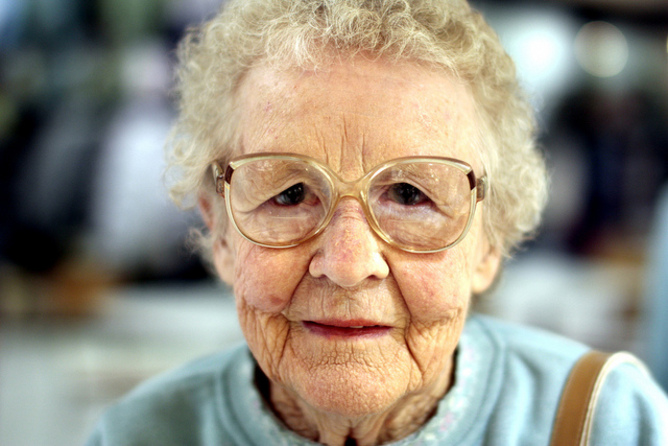 Premack's Probability Differential Hypothesis: (Grandma’s Law)
If you eat your peas, then you get dessert!

Some problems, however:
Incomplete and unclear about several things:
Fails to specify conceptual rules for setting values of contingency schedule:- pair 1:1, 5:1  or what?
 
Unclear about role of reduction in contingent responding relative to baseline that typically accompanies an increase in instrumental responding
 
Unclear about role of long-term deprivation
This Photo by Unknown Author is licensed under CC BY-ND
Applications: Problems and Solutions!
Assumption: reinforcement results from adaptation of motivational processes underlying free baseline responding to the performance constraints imposed by a contingency schedule
 
What's that?
Constraining behavior that would naturally occur in free baseline to a set contingency schedule	

Only allowing free baseline behavior to occur at certain levels, rates, times
 
Restrict via a contingency schedule

Really looking at molar equilibrium theory:
Free baseline = equilibrium state

Disrupt this equilibrium state via a contingency schedule

Assumes assessment of free-baseline of instrumental and contingent  responding before imposition of contingency schedule
Response Deprivation and Disequilibrium Approach
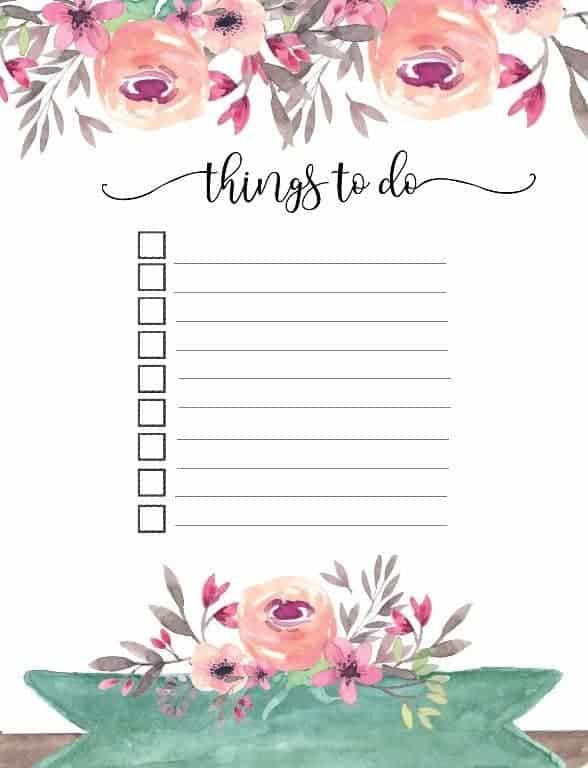 Response Deprivation and Disequilibrium Approach
Does NOT view baseline as stable hierarchy of reinforcement value:
Gives an estimate of relative motivation underlying different responses

That is- behavior routines and amounts of behavior can change from situation to situation

Idea that just must disrupt baseline ratio and you create behavioral effects

By imposing different contingencies- can create reinforcement and punishment conditions:
Response deficit: reinforcement
Response excess: punishment
This Photo by Unknown Author is licensed under CC BY-SA
I = instrumental response: 
The response you have to do to get the “reinforcer”
Putting dishes in the dishwasher

C = contingent response
The response that serves as the reinforcer
Watching TV

Oi = amount of instrumental response that you will do with NO contingency (free baseline)
If no contingency, how often would you freely load the dishwasher?

Oc = amount of contingent response that  you will do with NO contingency (free baseline)
If no contingency, how often would you freely watch TV
Definitions
Response deficits
Response deficit: I/C >Oi/Oc
If individual  maintains instrumental responding at baseline level, would engage in less of baseline level of contingent responding

Thus: if I continue to eat my baseline level of peas, I would engage in less chocolate pudding eating (than baseline)

I/C = 1/25
2 peas; 50 spoonful chocolate pudding  

Oi/Oc:     1 pea/100 spoonfuls chocolate pudding
 
Thus: 1/25 > 1/100
Response satiation
Response excess: I/C < Oi/Oc 
Is the individual maintains instrumental responding at baseline level, would engage in too much of baseline level of contingent responding

if I hit my sister at baseline levels, I would engage in/receive more spankings than I engaged in/received during baseline

I/C: 1/1
1 hit; 1 spanking  = 

Oi/Oc:     1000/1 
1000 hits;  1 spankings  is preferred baseline 

Thus: 1/1 < 1000/1
Why an improvement?
Improvement for several reasons:
Specifies rules for setting terms of schedule:
I/C > Oi/Oc for reinforcement effects
I/C < Oi/Oc for punishment effects
I = instrumental response
C = contingent response
Oi = baseline rate of instrumental response
Oc = baseline rate of contingent response

No limitations on units for measuring baseline behaviors, as long as keep same in contingency setting and ratio

Sets NO restrictions on what can be a reinforcer or a punisher
 
Note: lower probability response can reinforcer higher probability response, as long as setting conditions are met

Shows that long term denial is NOT necessary: 
Critical: allows for deprivation or disequilibrium within a session
long term denial is special case of this
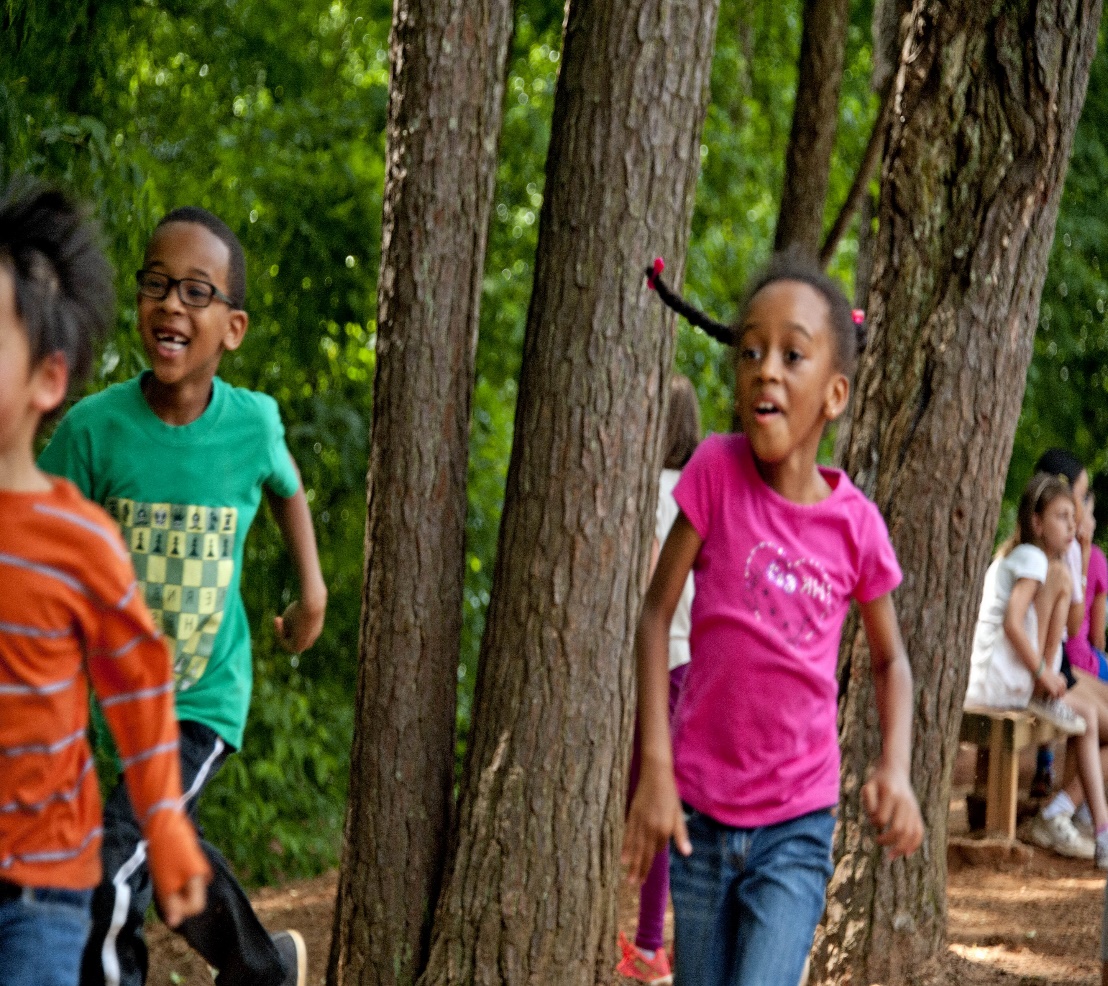 Applications
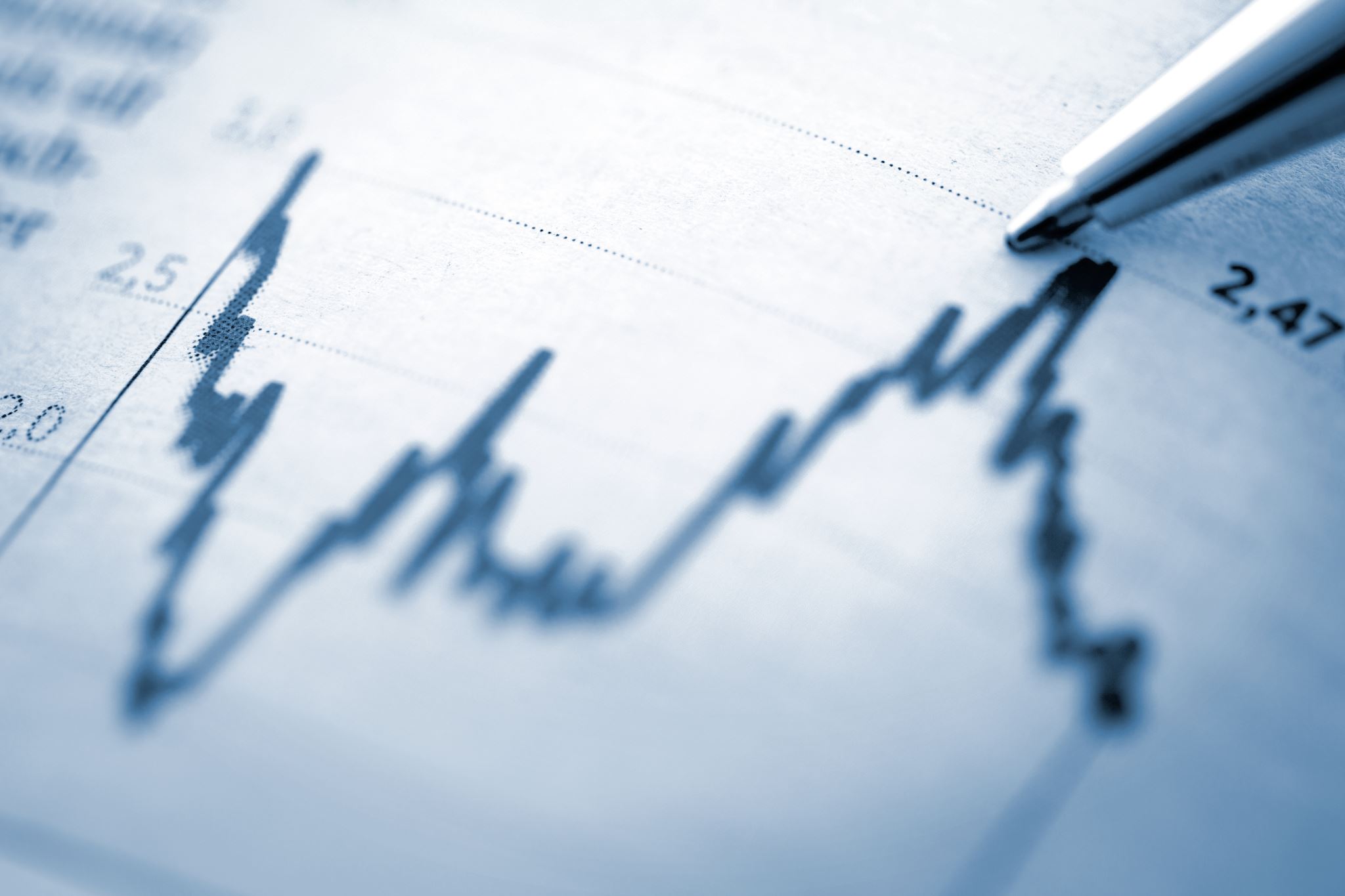 Incidental teaching and the Minimum bliss point model Farmer-Dougan, 1998
Bitonic relationship between rate of reinforcement imposed by a schedule and strength of reinforcement effect
Response rate first increase then decrease as reinforcer rate increases

When schedule provides very high rate of reinforcement (disrupts disequilibrium only slightly) – little change in instrumental responding

When schedule provides very low rate of reinforcement (disrupts disequilibrium to high degree), little net reinforcement effect

Thus, extreme rates of reinforcement should be less effective than moderate rates
Can mathematically predict reinforcement effects!
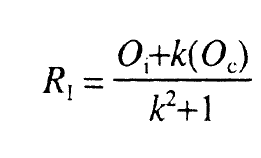 Simple FR schedule: according to minimum distance models, R rate that produced by ratio schedule is equal to:

R1 = predicted rate of response
Oi is rate of unconstrained instrumental response
Oc is rate of unconstrained contingent response
K is number of units reinforcement/response (inverse of FR requirement)
Predict an Inverted U-shaped function
Incidental teaching
Accurately IDs reinforcers and increases generalization and maintenance via use of naturalistic teaching

Involves capturing a teaching moment (Hart and Risley, 1980)
Subject initiates (verbally/physically) toward an item or activity
Teacher immediately imposes contingency such that access to the item/activity is blocked until the contingent response is emitted
Immediate assessment of baseline and immediate imposition of momentary disequilibrium

Question: how often to disrupt? 
Minimum bliss models suggest that moderate amounts should be better than high interruption or very low interruption
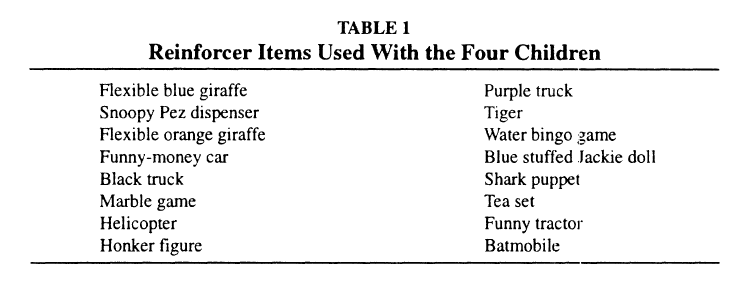 Method
4 head start preschoolers

Worked 1:1 in workroom at Head Start

Set of toy items for each child, and set of 26 flash cards containing letters A to Z
Task: ID letter expressively to gain access to toy

Manipulated rate of disruption:
Baseline (0)
25%
50% 
75% 
100%
Results!
Little academic behavior when did not disrupt (
surprisingly, there was some
but differed by child
Shows differences in baseline rates

Too much disruption = no academic responding!

Moderate levels worked best!!
Limitations on/Extensions of Disequilibrium approach
Conclusions